08
Cristoweb.com
El Panorama de Eventos Finales
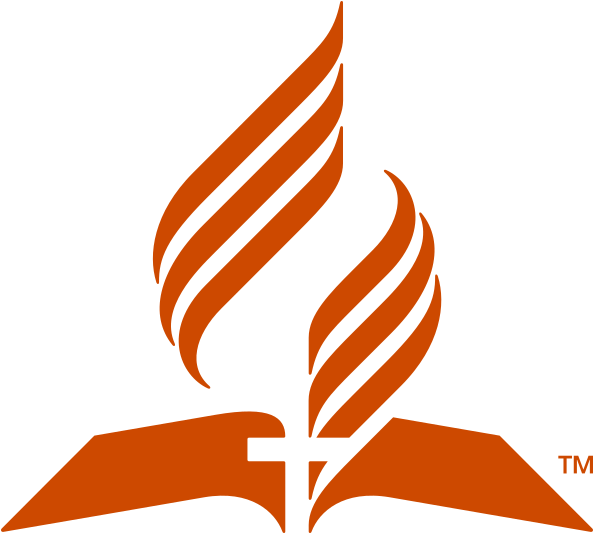 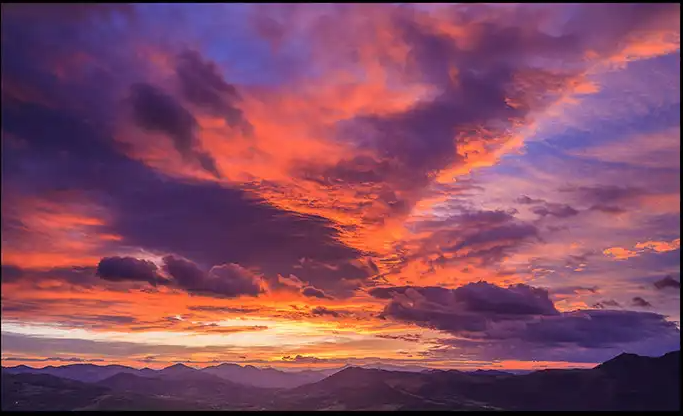 Estudio de Mateo 24
Basado en "Mateo 24 y las Señales del Fin" de Esteban Bohr
Introducción y Repaso
Ya estudiamos en cuanto a las águilas de Roma en Mateo 24 y vimos que los que huyeron de Jerusalén observaban el Sábado.
También estudiamos el vínculo que existe entre los Estados Unidos y Roma y como los Estados Unidos, cuyo símbolo nacional es un águila, impondrá la observancia del día del sol (domingo).
Vimos que la posibilidad de una ley nacional dominical no es una mera conjetura pues hacia fines del siglo diecinueve [1988] se procuró, en los Estados Unidos, imponer una ley tal.
En este estudio vamos a examinar la secuencia de eventos que llevarán finalmente al establecimiento de una ley dominical nacional en los Estados Unidos.
Finalmente veremos como el panorama político y religioso de hoy es similar al que existía a fines del siglo diecinueve.
¿Por qué no se Impuso la Ley Dominical en 1888?
¿Por qué no llevaron los eventos entre 1864 y 1888 a la implementación de una ley dominical nacional en los Estados Unidos?
 Hay dos razones—una que tenía que ver con la iglesia y la otra con el mundo. Ni las condiciones en la iglesia ni las del mundo estaban listas para el desencadenamiento de los eventos finales.
A fin de comprender estas dos razones necesitamos tomar en cuenta un famoso congreso de la Asociación General que ocurrió del 17 de octubre al 4 de noviembre de 1888 en Minneapolis, Minnesota.
La sierva del Señor nos dice que en ese congreso comenzó a derramarse la lluvia tardía y a proclamarse el fuerte clamor de Apocalipsis 18:1-5. Satanás sabía muy bien que esto estaba ocurriendo y por lo tanto procuró influir sobre las iglesias protestantes para que implementaran una ley dominical a nivel nacional.
Ap. 18: 1-5 1 Después de esto vi a otro ángel descender del cielo con gran potestad; y la tierra fue alumbrada con su resplandor.
2 Y clamó con voz potente, diciendo: Cayó, cayó la gran Babilonia, y se ha hecho habitación de demonios y guarida de todo espíritu inmundo, y albergue de toda ave inmunda y aborrecible.
3 Porque todas las naciones han bebido del vino del ardor de su fornicación; y los reyes de la tierra han fornicado con ella, y los mercaderes de la tierra se han enriquecido de la potencia de sus deleites.
Ap. 18: 1-5
4 Y oí otra voz del cielo, que decía: Salid de ella, pueblo mío, para que no seáis partícipes de sus pecados, ni recibáis nada procedente de sus plagas;
5 porque sus pecados se han amontonado hasta el cielo, y Dios se ha acordado de sus maldades.
Dios estaba obrando en la iglesia remanente para llevar a cabo el más grande reavivamiento en la historia de los Estados Unidos. Pero lamentablemente el mensaje de 1888 fue rechazado por los dirigentes de la iglesia Adventista. Por eso Dios obró para poner un alto al desencadenamiento de los eventos finales de la historia. En cuanto al mensaje de 1888 escribió Elena White:
“El tiempo de prueba está justamente delante de nosotros, pues el fuerte clamor del tercer ángel ya ha comenzado en la revelación de la justicia de Cristo, el Redentor que perdona los pecados [1888]. Este es el comienzo de la luz del ángel cuya gloria llenará toda la tierra.” Mensajes Selectos, tomo 1, p. 425
“En su gran misericordia el Señor envió un preciosísimo mensaje a su pueblo por medio de los pastores Waggoner y Jones. Este mensaje tenía que presentar en forma más destacada ante el mundo al sublime Salvador, el sacrificio por los pecados del mundo entero. Presentaba la justificación por la fe en el Garante; invitaba a la gente a recibir la justicia de Cristo, que se manifiesta en la obediencia a todos los mandamientos de Dios. . . Este es el mensaje del tercer ángel, que ha de ser proclamado en alta voz y acompañado por el abundante derramamiento de su Espíritu.” Testimonios para los Ministros, pp. 91, 92
“Al crecer el mensaje del tercer ángel hasta convertirse en un fuerte clamor, y al ir acompañado con gran poder y gloria para la terminación de la obra, el fiel pueblo de Dios participara de esa gloria. Es la lluvia tardía que revive al pueblo de Dios y lo fortalece para pasar por el tiempo de angustia.” Eventos de los Últimos Días, p. 205
La lluvia tardía es el poder y el fuerte clamor es el mensaje. Está claro que en 1888 el fuerte clamor ya había comenzado y había de crecer hasta convertirse en un fuerte clamor. Satanás sabía muy bien esto y por lo tanto sembró discordia en la iglesia y obró para implementar una ley dominical en el mundo religioso y político. Lamentablemente no hubo reavivamiento en la iglesia y por lo tanto no hubo tampoco una ley dominical.
El Panorama Profético del Espíritu de Profecía
El gobierno de los Estados Unidos hará una imagen del papado adoptando sus principios al unir a la iglesia con el estado (Apocalipsis 13:11-18).
Ap. 13 11 Después vi otra bestia que subía de la tierra [EE.UU.]; y tenía dos cuernos semejantes a los de un cordero, pero hablaba como un dragón. 12 Y ejerce toda la autoridad de la primera bestia [el papado] en presencia de ella, y hace que la tierra y los moradores de ella adoren a la primera bestia, cuya herida mortal fue sanada….14 Y engaña a los moradores de la tierra a causa de las señales que se le ha permitido hacer en presencia de la bestia, diciendo a los moradores de la tierra que le hagan una imagen a la bestia que tenía la herida de espada, y ha vuelto a vivir.
Las iglesias protestantes de los Estados Unidos convergerán en puntos de doctrina que tienen en común. No se unirán para establecer una sola iglesia a nivel nacional.
Se hará un intento de cambiar o enmendar la Constitución de los Estados Unidos. Lo que hoy se considera inconstitucional (una ley dominical y anti-sabática) se declarará constitucional. La bestia con cuernos de cordero (libertad civil y religiosa) hablará como dragón.
Por no guardar el domingo como día de reposo, el remanente será culpado por los problemas que existen en el mundo natural, social y religioso. Se repetirá lo que ocurrió en los días de Elías y cuando Nerón culpó a los cristianos por la turbulencia que existía en el imperio romano (Mateo 24:9). Entre 1864 y 1888, la intranquilidad social se debía a los resultados de la guerra civil y la caída de la moral en los Estados Unidos.
Mt. 24: 9
Entonces os entregarán a tribulación, y os matarán, y seréis aborrecidos de todas las gentes por causa de mi nombre.
Los legisladores de los Estados Unidos, a fin de ganar el favor del pueblo, apoyarán una ley dominical. El pueblo hablará por medio de sus representantes en el congreso (Apocalipsis 13:11).
Algunos congresistas apoyarán la ley dominical no por convicción sino por temor a perder su posición política. Según el Espíritu de Profecía, no debemos votar por candidatos que apoyan la unión de la iglesia con el estado y la legislación religiosa. Dice ella que si votamos por tales candidatos, seremos responsables ante Dios por los pecados que cometen mientras ocupan su puesto político. Es interesante que en 1888 el partido demócrata de EE.UU. tenía el modo de pensar que tienen los republicanos de hoy. Los demócratas eran los que especialmente querían legislación religiosa.
Los líderes del movimiento a favor de una ley dominical no se darán cuenta cuán serias son las implicaciones de lo que están haciendo. No caerán en cuenta cuál es la fuente o las consecuencias de lo que se proponen a hacer.
Esto nos hace pensar de lo que ocurrió en los días de Asuero en la historia de Ester. El consejero religioso del rey lo convenció que los judíos eran una amenaza para la estabilidad de su reino (Ester 3:8). Pero cuando el rey se dio cuenta que su consejero lo estaba engañando se llenó de ira y las armas que debían usarse contra el remanente acabaron con Amán. Lo mismo ocurrirá al final de la historia. Los poderes religiosos del mundo convencerán a los líderes políticos que el remanente es una amenaza para la estabilidad del mundo (Apocalipsis 17:2—fornicación). Rudo será el momento en que los líderes políticos se den cuenta que los líderes religiosos los han estado engañando (Apocalipsis 17:16).
Los protestantes le pedirán a los católicos que apoyen la ley dominical nacional. No serán los católicos los que persuadan a los protestantes sino los protestantes que persuadirán a los católicos. Por eso es que la segunda bestia de Apocalipsis 13 hace una imagen de la primera bestia para favorecerla y ayudarla a recuperar su poder.
La ley dominical, con el transcurso del tiempo, se convertirá en una ley anti-sabática. Se impondrá por la fuerza la marca de la bestia y se perseguirá a los que tienen el sello de Dios (Apocalipsis 13:16, 17). Es decir, no solo se exigirá la observancia del domingo sino que se prohibirá la observancia del Sábado. Así se pisotearán las dos primeras cláusulas de la primera enmienda a la Constitución de EE.UU. que le prohíben terminantemente al congreso que haga leyes que establezcan religión o que prohíban su libre práctica. Daniel 3 [ adoración estatua oro y horno] y 6 [ decreto adoración idólatra] son una ilustración de lo que sucede cuando se violan estas cláusulas.
Se usarán métodos solapados y artificiosos para implementar una ley dominical
Se vincularán buenas causas con la legislación en favor de una ley dominical. En la década de los 1880, la ley dominical se vinculó con la obra de temperancia. Dos grupos que abogaron más fuertemente en favor de una ley dominical fueron la Unión de Mujeres en Favor de la Temperancia y el Tercer Partido Prohibicionista. Al final de la historia tal vez las causas sean otras como el matrimonio gay, el aborto, la pobreza, el cambio climático y la familia, temas que ha enfatizado [el papa] Francisco I.
Habrá un deseo de introducir un currículo religioso a las escuelas públicas.
Se introducirá la idea que los Estados Unidos debe ser una teocracia [gobierno ejercido por Dios]. Los ministros religiosos se autoproclamarán la conciencia de la nación y le dictarán a los legisladores lo que deben hacer en asuntos religiosos.
Como en los días de Nehemías cuando funcionaba la teocracia judía, habrá un “sábado” nacional que se hará cumplir por ley. El Reconstruccionismo quiere que los Estados Unidos una la iglesia con el estado como existía en la época colonial.
Eventualmente todo el mundo seguirá en los pasos de los Estados Unidos y hará cumplir una ley dominical internacional (Apocalipsis 13:3 dice que todo el mundo se maravilló en pos de la bestia). Esto parece imposible ahora con los musulmanes, los budistas y los hindúes, pero sucederá. Los milagros a nivel global, el aumento de la criminalidad, el terrorismo, el deseo de eliminar la pobreza y los desastres naturales por causa del cambio climático, harán que todos cooperen por salvar al mundo de la ruina.
El pueblo de Dios rehusará guardar el domingo e insistirá en guardar el Sábado y como resultado perderán sus derechos civiles, se les prohibirá comprar y vender y eventualmente se dará un decreto de muerte contra ellos (Apocalipsis 13:15).
Dice el Espíritu de Profecía: “Para la sabiduría humana todo esto parece ahora imposible; pero a medida que el espíritu refrenador de Dios se retire de los hombres y estos sean dominados por Satanás, que aborrece los preceptos divinos, se verán cosas muy extrañas. Muy cruel puede ser el corazón humano cuando se le retiran el temor y el amor de Dios.” El Conflicto de los Siglos, p. 593
Toda persona en el mundo tendrá que decidir de cuál lado esta. Los fieles recibirán el sello de Dios y los infieles la marca de la bestia. Cuando todos hayan tomado su decisión, se cerrará la puerta de la gracia y comenzará el tiempo de angustia.
La Unión de la Iglesia con el Estado
“Semejante actitud sería abiertamente contraria a los principios de este gobierno, al genio de sus instituciones libres, a los claros y solemnes reconocimientos contenidos en la declaración de la independencia, y contrarios finalmente a la constitución. Los fundadores de la nación procuraron con acierto que la iglesia no pudiera hacer uso del poder civil, con los consabidos e inevitables resultados: la intolerancia y la persecución.
“La constitución garantiza que “el congreso no legislará con respecto al establecimiento de una religión ni prohibirá el libre ejercicio de ella”, y que “ninguna manifestación religiosa será jamás requerida como condición de aptitud para ninguna función o cargo público en los Estados Unidos”. Solo en flagrante violación de estas garantías de la libertad de la nación, es como se puede imponer por la autoridad civil la observancia de cualquier deber religioso.
Pero la inconsecuencia de tal procedimiento no es mayor que lo representado por el símbolo. Es la bestia con cuernos semejantes a los de un cordero—que profesa ser pura, mansa, inofensiva—y que habla como un dragón.” El Conflicto de los Siglos, p. 437
“Roma tiene su mira puesta en el restablecimiento de su poder, y tiende a recuperar su supremacía perdida. Establézcase en los Estados Unidos el principio de que la iglesia puede emplear o dirigir el poder del estado; que las leyes civiles pueden hacer obligatorias las observancias religiosas; en una palabra, que la autoridad de la iglesia con la del estado debe dominar las conciencias, y el triunfo de Roma quedará asegurado en la gran República de la América del Norte. “ El Conflicto de los Siglos, p. 567
“Una vez que el sábado llegue a ser el punto especial de controversia en toda la cristiandad y las autoridades religiosas y civiles se unan para imponer la observancia del domingo, la negativa persistente, por parte de una pequeña minoría, de ceder a la exigencia popular, la convertirá en objeto de execración [abominación] universal. Se demandará con insistencia que no se tolere a los pocos que se oponen a una institución de la iglesia y a una ley del estado; pues vale más que esos pocos sufran y no que naciones enteras sean precipitadas a la confusión y anarquía.” El Conflicto de los Siglos, p. 601
“Cuando las iglesias protestantes se unan con el poder secular para sostener una falsa religión, a la cual se opusieron sus antepasados soportando la más terrible persecución, entonces el día de descanso papal será hecho obligatorio por la autoridad combinada de la iglesia y el estado. Habrá una apostasía nacional, que determinará tan sólo la ruina nacional.” El Evangelismo, p. 174
“Al ejercer el poder de la legislación religiosa, el movimiento llamado Reforma Nacional manifestará, cuando esté plenamente desarrollado, la misma intolerancia y opresión que prevalecieron en siglos pasados. Los concilios humanos asumieron entonces las prerrogativas de la Divinidad y aplastaron bajo su poder despótico la libertad de conciencia; a ellos siguieron el encarcelamiento, el destierro y la muerte de los que se oponían a sus dictados.
Si por la legislación, el papismo y sus principios vuelven a tener poder, se volverán a encender los fuegos de la persecución contra aquellos que no sacrifiquen su conciencia y la verdad en deferencia a los errores populares. Este mal está a punto de producirse.” Testimonios para la Iglesia, tomo 5, p. 666
Andando a Ciegas
“Son muchos los que, aun entre los empeñados en este movimiento para imponer el domingo, están ciegos en cuanto a los resultados que seguirán a esta acción. No ven que están atentando directamente contra la libertad religiosa.” 5T, p. 665
“Una fuerza satánica está propulsando el movimiento a favor del domingo, pero obra ocultamente. Aun los hombres que están activos en esta obra están enceguecidos en cuanto a los resultados que resultaran de su movimiento.” Review and Herald, Enero 1, 1889
“El movimiento en favor del domingo se está abriendo paso en las tinieblas. Los dirigentes están ocultando el fin verdadero, y muchos de los que se unen al movimiento no ven ellos mismos hacia dónde tiende la corriente que se hace sentir por debajo de cuerdas. Los fines que profesan son benignos y aparentemente cristianos; pero cuando hablen, se revelará el espíritu del dragón.” Testimonios para la Iglesia, tomo 5, p. 427
Protestantes le darán la mano al papado
“Los protestantes volcarán toda su influencia y su poder del lado del papado; mediante un decreto nacional que imponga el falso día de reposo, darán vida y vigor a la corrompida fe de Roma, reviviendo [Apocalipsis 13:3] su tiranía y opresión de las conciencias.” Eventos de los Últimos Días, p. 132
“Los protestantes se han entremetido con el papado y lo han patrocinado; han hecho transigencias y concesiones que sorprenden a los mismos papistas y les resultan incomprensibles. Los hombres cierran los ojos ante el verdadero carácter del romanismo, ante los peligros que hay que temer de su supremacía. Hay necesidad de despertar al pueblo para hacerle rechazar los avances de este enemigo peligrosísimo de la libertad civil y religiosa.” CS, p. 554
“Cualquier movimiento en favor de la legislación religiosa, es realmente una concesión al papado, que durante tantos siglos ha guerreado constantemente contra la libertad de conciencia. La observancia del domingo debe su existencia como supuesta institución cristiana al “misterio de iniquidad; y su imposición será un reconocimiento virtual de los principios que constituyen la misma piedra angular del romanismo.
Cuando nuestra nación abjure de tal manera los principios de su gobierno que promulgue una ley dominical, en este acto el protestantismo dará la mano al papismo; y con ello recobrará vida [se sana la herida] la tiranía que durante largo tiempo ha estado aguardando ávidamente su oportunidad de resurgir [se sana la herida] en activo despotismo [totalitarismo].” 5T, p. 666
Se Unirán en Puntos Comunes
El ecumenismo es el movimiento internacional de restauración de la unidad, más afectiva y de acción que de doctrina, de todas las iglesias cristianas que se han ido fracturando a lo largo de la historia del cristianismo.
“En su carta apostólica Tertio Millennio Adveniente, de 1994, el papa Juan Pablo II instó a analizar el curso de los últimos diez siglos y señaló la falta de unidad de los cristianos entre «los pecados que exigen mayor compromiso de penitencia y de conversión», al tiempo que lo calificaba como «un problema crucial para el testimonio evangélico en el mundo».”
Audiencia del Papa Francisco a los miembros de la Delegación de la Iglesia Evangélica Luterana
“La Conmemoración Común de la Reforma [de Martín Lutero] , afirmó el Obispo de Roma, nos ha confirmado que el ecumenismo continuará a marcar nuestro camino. “No nos olvidemos de iniciar de la oración, para que no sean los proyectos humanos en indicar el camino – advirtió el Pontífice – sino el Espíritu Santo: Sólo Él abre la vía e ilumina los pasos por realizar. El Espíritu de amor nos empuja por los senderos de la caridad.
Como cristianos, católicos y luteranos estamos llamados sobre todo a amarnos intensamente, con verdadero corazón, los unos a los otros”. Asimismo, estamos llamados a aliviar juntos las miserias de los necesitados y de los perseguidos, agregó el Papa, a aliviar los sufrimientos de tantos hermanos oprimidos a causa de la fe en Jesús, que nos invitan a alcanzar una siempre más concreta y visible unidad entre nosotros.” Vatican News, 4 junio 2018
“Muchos consideran la gran diversidad de creencias en las iglesias protestantes como prueba terminante de que nunca se procurará asegurar una uniformidad forzada. Pero desde hace años se viene notando entre las iglesias protestantes un poderoso y creciente sentimiento en favor de una unión basada en puntos comunes de doctrina. Para asegurar tal unión, debe necesariamente evitarse toda discusión de asuntos en los cuales no todos están de acuerdo, por importantes que sean desde el punto de vista bíblico.” CS, p. 439
“Cuando las iglesias principales de los Estados Unidos, uniéndose en puntos comunes de doctrina, influyan sobre el estado para que imponga los decretos y las instituciones de ellas, entonces la América protestante habrá formado una imagen de la jerarquía romana [papal], y la inflicción de penas civiles contra los disidentes vendrá de por sí sola. CS, p. 439
“. . . entre los protestantes está ganando terreno la opinión de que, al fin y al cabo, en los puntos vitales las divergencias no son tan grandes como se suponía, y que unas pequeñas concesiones de su parte los pondrían en mejor comprensión con Roma. Tiempo hubo en que los protestantes estimaban altamente la libertad de conciencia adquirida a costa de tantos sacrificios. Enseñaban a sus hijos a tener en aborrecimiento al papado y sostenían que tratar de congeniar con Roma equivaldría a traicionar la causa de Dios. Pero ¡cuán diferentes son los sentimientos expresados hoy! CS, p. 551
El Papel que Jugará el Clero
“Planes de suma importancia para el pueblo de Dios están avanzando de una manera solapada entre los ministros de las varias denominaciones y el objetivo de las maniobras secretas es ganar el favor popular en pro de la santidad del domingo. Si se puede convencer al pueblo que favorezca una ley dominical, entonces los ministros se han propuesto unirse y usar toda su influencia para obtener una enmienda religiosa a la constitución que obligue a la nación a guardar el domingo.” RH, Diciembre 24, 1889
Políticos Accederán al Clamor Popular
“Los dignatarios de la iglesia y del estado se unirán para hacer que todos honren el domingo, y para ello apelarán al cohecho, a la persuasión o a la fuerza. La falta de autoridad divina se suplirá con ordenanzas abrumadoras. La corrupción política está destruyendo el amor a la justicia y el respeto a la verdad; y hasta en los Estados Unidos de la libre América, se verá a los representantes del pueblo y a los legisladores tratar de asegurarse el favor público doblegándose a las exigencias populares por una ley que imponga la observancia del domingo. La libertad de conciencia que tantos sacrificios ha costado no será ya respetada.” CS, p. 578
No Debemos Votar por estos Candidatos
“No podemos trabajar para agradar a hombres que usarán su influencia para reprimir la libertad religiosa y poner en marcha medidas opresivas a fin de obligar a sus semejantes que observen el domingo como el día de reposo. No debe reverenciarse el primer día de la semana. Es un día de reposo espurio, y los miembros de la familia del Señor no pueden participar con los hombres que exaltan este día y violan la ley de Dios al hollar su día de reposo. El pueblo de Dios no debe votar para colocar en sus cargos a tales personas, porque al hacerlo se hacen participes de los pecados que ellos cometen mientras están en sus funciones.” Eventos de los Últimos Días, p. 131
Deseos de Introducir un Currículo Religioso
“El esfuerzo que hace ahora la iglesia por convencer al estado . . . que introduzca la enseñanza del cristianismo a las escuelas públicas, no es sino un reavivamiento de la doctrina de la obligación en asuntos religiosos, y como tal es anticristiana”. Watchman, Mayo 1, 1906

“No veo ni justo ni correcto que se imponga una ley que obligue a la gente a traer sus Biblias para ser leídas en las escuelas públicas.” Carta 44, 1893
Se Vinculará con Causas Buenas
“En dicho país [EE.UU.] la obra de la temperancia [moderación] que es una de las reformas morales más importantes, va a menudo combinada con el movimiento en favor del domingo, y los defensores de este actúan como si estuviesen trabajando para promover los más altos intereses de la sociedad; de suerte que los que se niegan a unirse con ellos son denunciados como enemigos de la temperancia y de las reformas. Pero la circunstancia de que un movimiento encaminado a establecer un error esté ligado con una obra buena en sí misma, no es un argumento en favor del error.
Podemos encubrir un veneno mezclándolo con un alimento sano pero no por eso cambiamos su naturaleza. Por el contrario, lo hacemos más peligroso, pues se lo tomará con menos recelo. Una de las trampas de Satanás consiste en mezclar con el error una porción suficiente de verdad para cohonestar aquel. Los líderes del movimiento en favor del domingo pueden propagar reformas que el pueblo necesita, principios que estén en armonía con la Biblia; pero mientras mezclen con ellas algún requisito en pugna con la ley de Dios, los siervos de Dios no pueden unirse a ellos.” CS, p. 574
Se Culpará al Pueblo de Dios
“Los que honran el sábado de la Biblia serán denunciados como enemigos de la ley y del orden, como quebrantadores de las restricciones morales de la sociedad, y por lo tanto causantes de anarquía y corrupción que atraen sobre la tierra los altos juicios de Dios. Sus escrúpulos de conciencia serán presentados como obstinación, terquedad y rebeldía contra la autoridad.
Serán acusados de deslealtad hacia el gobierno. Los ministros que niegan la obligación de observar la ley divina predicarán desde el púlpito que hay que obedecer a las autoridades civiles porque fueron instituidas por Dios. En las asambleas legislativas y en los tribunales se calumniará y condenará a los que guardan los mandamientos. Se falsearán sus palabras, y se atribuirán a sus móviles las peores intenciones.” CS, p. 578
Enmendar la Constitución
La hermana White concebía que la crisis estaba muy cerca en sus días: “Una gran crisis aguarda al pueblo de Dios. Una crisis aguarda al mundo. La lucha más portentosa de todas las edades está por producirse. Acontecimientos que durante más de cuarenta años nosotros, basados en la autoridad de la palabra profética, hemos declarado inminentes, se están cumpliendo ante nuestros ojos.
Ya se ha urgido a los legisladores de la nación a estudiar la cuestión de una enmienda de la constitución para restringir la libertad de conciencia. Ha llegado a ser de interés e importancia nacional la cuestión de imponer la observancia del domingo. Bien sabemos cuál será el resultado de este movimiento.” 5T, p. 665
“El movimiento dominical está avanzando en la oscuridad. Los líderes encubren el verdadero problema, y muchos que se unen al movimiento no ven hacia dónde tiende la corriente oculta . . . Están trabajando a ciegas. No ven que si un gobierno protestante sacrifica los principios que lo han hecho una nación libre e independiente, y mediante leyes incorpora en la Constitución principios que propagarán las falsedades y los engaños papales, se hundirán en los horrores del romanismo de la Edad Oscura.” Eventos de los Últimos Días, pp. 128, 129
Pero también reconoció que la crisis podría demorarse un tiempo más:
“Puede ser que un momento de respiro sea concedido todavía al pueblo de Dios para que se despierte y deje brillar su luz. Si la presencia de diez justos habría salvado a las ciudades impías de la llanura, ¿no será posible que Dios, en respuesta a las oraciones de su pueblo, refrene las obras de los que están anulando su ley? ¿No humillaremos nuestro corazón en gran manera delante de Dios e intercederemos con él para que revele su gran poder?” 5T, p. 668
Ella entendió (en 1905) que tarde o temprano ocurriría:
“Tarde o temprano las leyes dominicales serán promulgadas.” RH, 16 de febrero de 1905.
Leyes Antisabáticas
“En la actualidad la observancia del domingo no es la prueba. Vendrá el tiempo cuando los hombres no sólo prohibirán trabajar en domingo, sino que tratarán de obligar a los hombres a trabajar en sábado y apoyar la observancia del domingo o perder su libertad y su vida. Pero ese tiempo todavía no ha llegado, pues la verdad debe ser presentada más plenamente a la gente como testimonio...” Maranata, p. 175
El Mundo Entero se Unirá
“El mundo entero será incitado a la enemistad contra los adventistas porque ellos no rendirán pleitesía al papado, honrando el domingo, la institución de este poder anticristiano. Es el propósito de Satanás hacer que sean extirpados de la tierra, a fin de que nadie pueda impugnar su supremacía en el mundo.” Testimonios para los Ministros, 37.
“Se ha considerado a nuestro pueblo como demasiado insignificante para merecer atención. Sin embargo, se producirá un cambio. El mundo cristiano está adoptando una conducta que forzosamente hará que el pueblo que guarda los mandamientos sea noticia.” Maranata, p. 215
“Cuando los Estados Unidos, el país de la libertad religiosa, se una con el papado para forzar la conciencia y obligar a los hombres a honrar el falso día de reposo, los habitantes de todo país del globo serán inducidos a seguir su ejemplo.” 6T, p. 27
“El tal llamado mundo cristiano será el teatro de acciones grandes y decisivas. Hombres en posiciones de autoridad pondrán en vigencia leyes para controlar la conciencia, según el ejemplo del papado. Babilonia hará que todas las naciones beban del vino del furor de su fornicación. Toda nación se verá envuelta. Acerca de ese tiempo Juan el revelador declara: [se cita Apocalipsis 18:3-7; 17:13-14.] “Estos tienen un mismo propósito”. Habrá un vínculo de unión universal, una gran armonía, una confederación de fuerzas de Satanás.
“Y entregarán su poder y su autoridad a la bestia”. Así se manifiesta el mismo poder opresivo y autoritario contra la libertad religiosa, contra la libertad de adorar a Dios de acuerdo con los dictados de la conciencia, como lo manifestó el papado cuando en lo pasado persiguió a los que se atrevieron a no conformarse con los ritos religiosos y las ceremonias de los romanistas.” Mensajes Selectos, tomo 3, pp. 447-448
“Naciones extranjeras seguirán el ejemplo de los Estados Unidos. Aunque ella encabezará el movimiento, la misma crisis recaerá sobre nuestro pueblo en todas partes del mundo.” Joyas de los Testimonios, 3:46
“Declaraban que ellos tenían la verdad, que los milagros sucedían entre ellos; que los ángeles del cielo hablaban y caminaban con ellos; que entre ellos se hacían con gran poder señales y prodigios, y que éste era el milenio temporal que habían estado esperando por tanto tiempo. El mundo entero estaba convertido y en armonía con la ley del domingo, pero este pueblo pequeño y débil estaba desafiando las leyes de la nación y la ley de Dios, y afirmaban que eran los únicos justos que había sobre la tierra.” Mensajes Selectos, tomo 3, pp. 489, 490
La Función de los Ministros Adventistas
“Cuando los reformadores nacionales empezaron a insistir en que se adoptasen medidas para restringir la libertad religiosa, nuestros dirigentes debieran haber comprendido la situación y haber trabajado seriamente para contrarrestar estos esfuerzos. No concuerda con la orden de Dios que nuestro pueblo haya sido privado de la luz, la verdad presente que necesita para este tiempo. No todos nuestros ministros que están dando el mensaje del tercer ángel comprenden realmente lo que constituye este mensaje.
“Y un tercer ángel los siguió, diciendo a gran voz: Si alguno adora a la bestia y a su imagen, y recibe la marca en su frente o en su mano, él también beberá del vino del furor de Dios, que ha sido vertido puro en el cáliz de su ira; y será atormentado con fuego y azufre delante de los santos ángeles y en presencia del Cordero; y el humo de su tormento sube por los siglos de los siglos. Y no tienen reposo de día ni de noche los que adoran a la bestia y a su imagen, ni nadie que reciba la marca de su nombre. Aquí está la paciencia de los santos, los que guardan los mandamientos de Dios y la fe de Jesús.” Ap. 14: 9-12
El movimiento de Reforma Nacional ha sido considerado por algunos como de tan poca importancia que no merece mucha atención, y hasta les ha parecido que si se la dedicasen, estarían ocupando su tiempo en cuestiones ajenas al mensaje del tercer ángel. El Señor perdone a nuestros hermanos por haber interpretado así el mensaje destinado a este tiempo.” Joyas de los Testimonios, tomo 2, p. 322
“El pueblo necesita ser despertado en cuanto a los peligros del tiempo presente. Los vigías están dormidos. Estamos atrasados en años.” 5T, p. 669
¿Qué Tiene de Malo que la Iglesia se Apropie de la Ayuda del Estado?
“Pero hoy hay en el mundo religioso multitudes que creen estar trabajando para el establecimiento del reino de Cristo como dominio temporal y terrenal. Desean hacer de nuestro Señor el Rey de los reinos de este mundo, el gobernante de sus tribunales y campamentos, de sus asambleas legislativas, sus palacios y plazas. Esperan que reine por medio de promulgaciones legales, impuestas por autoridad humana. Como Cristo no está aquí en persona, ellos mismos quieren obrar en su lugar ejecutando las leyes de su reino.
El establecimiento de un reino tal es lo que los judíos deseaban en los días de Cristo. Habrían recibido a Jesús si él hubiese estado dispuesto a establecer un dominio temporal, a imponer lo que consideraban como leyes de Dios, y hacerlos los expositores de su voluntad y los agentes de su autoridad. Pero él dijo: “Mi reino no es de este mundo.” No quiso aceptar el trono terrenal. El gobierno bajo el cual Jesús vivía era corrompido y opresivo; por todos lados había abusos clamorosos: extorsión, intolerancia y crueldad insultante.
Sin embargo, el Salvador no intentó hacer reformas civiles, no atacó los abusos nacionales ni condenó a los enemigos nacionales. No intervino en la autoridad ni en la administración de los que estaban en el poder. El que era nuestro ejemplo se mantuvo alejado de los gobiernos terrenales. No porque fuese indiferente a los males de los hombres, sino porque el remedio no consistía en medidas simplemente humanas y externas. Para ser eficiente, la cura debía alcanzar a los hombres individualmente, y debía regenerar el corazón.” DTG, p. 470
Los ciudadanos no son cambiados por decisiones que se toman en el capitolio sino por la obra del Espíritu Santo en el corazón. Cuando la iglesia primitiva perdió el espíritu y el poder de Dios la moral de la sociedad comenzó a corromperse. La iglesia, viendo que las cosas estaban fuera de control decidió apelar al fuerte brazo del estado para corregir la situación y el resultado fue la persecución.
“Cuando la iglesia primitiva se corrompió al apartarse de la sencillez del evangelio y al aceptar costumbres y ritos paganos, perdió el Espíritu y el poder de Dios; y para dominar las conciencias buscó el apoyo del poder civil. El resultado fue el papado, es decir, una iglesia que dominaba el poder del estado y se servía de él para promover sus propios fines y especialmente para extirpar la “herejía”. Para que los Estados Unidos formen una imagen de la bestia, el poder religioso debe dominar de tal manera al gobierno civil que la autoridad del estado sea empleada también por la iglesia para cumplir sus fines.” CS, p. 438
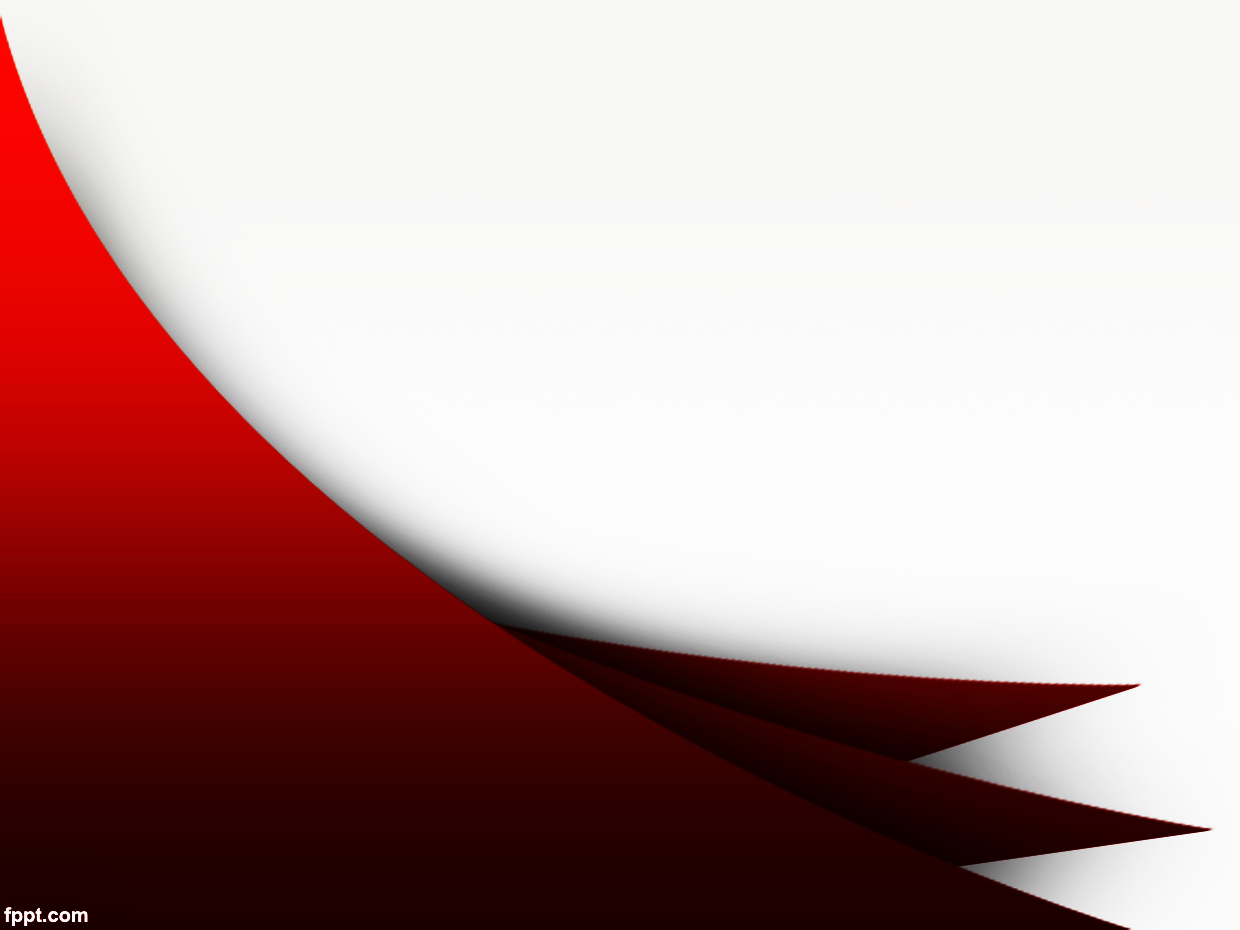 ¿Estás dispuesto a enfrentar con paciencia y fe el momento cuando se declare la ley dominical?
Presentation Title
Your company name
APLICACIÓN PERSONAL